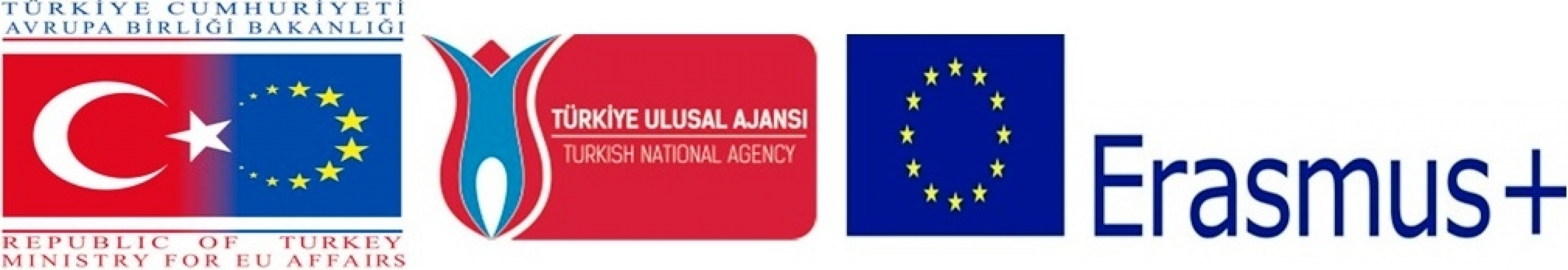 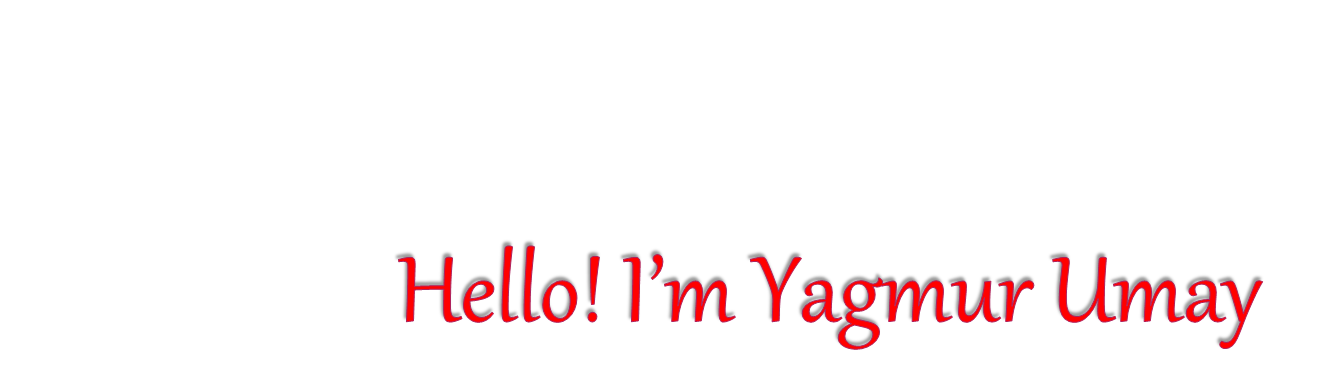 Hello! I’m Yagmur Umay
I am 11 years old.I’m Turkish.
My favorite  free time activity  is go shopping with my mom.I hate playing soccer.
Erasmus+ with Mathmatics Through life 2016-2018
Zağnospaşa Secondary School Balıkesir
TURKEY
Here is my school’s entrance. It is a big school.
Here is my school’s garden
Here is my class.
Here is my school’s ICT class.
THANKS FOR WATCHNG.
I love my school
Very much.